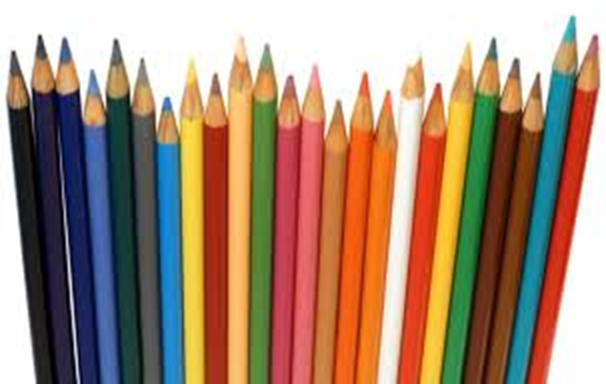 Gambar Konstruktif
SEMESTER GENAP
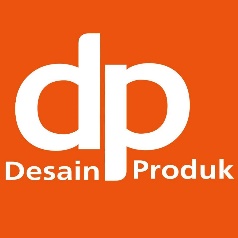 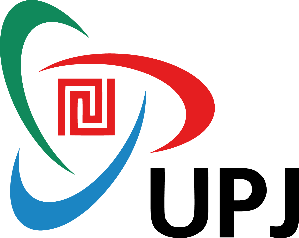 RENDERING SEDERHANA
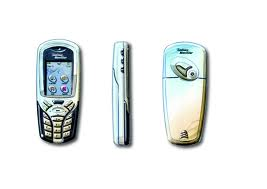 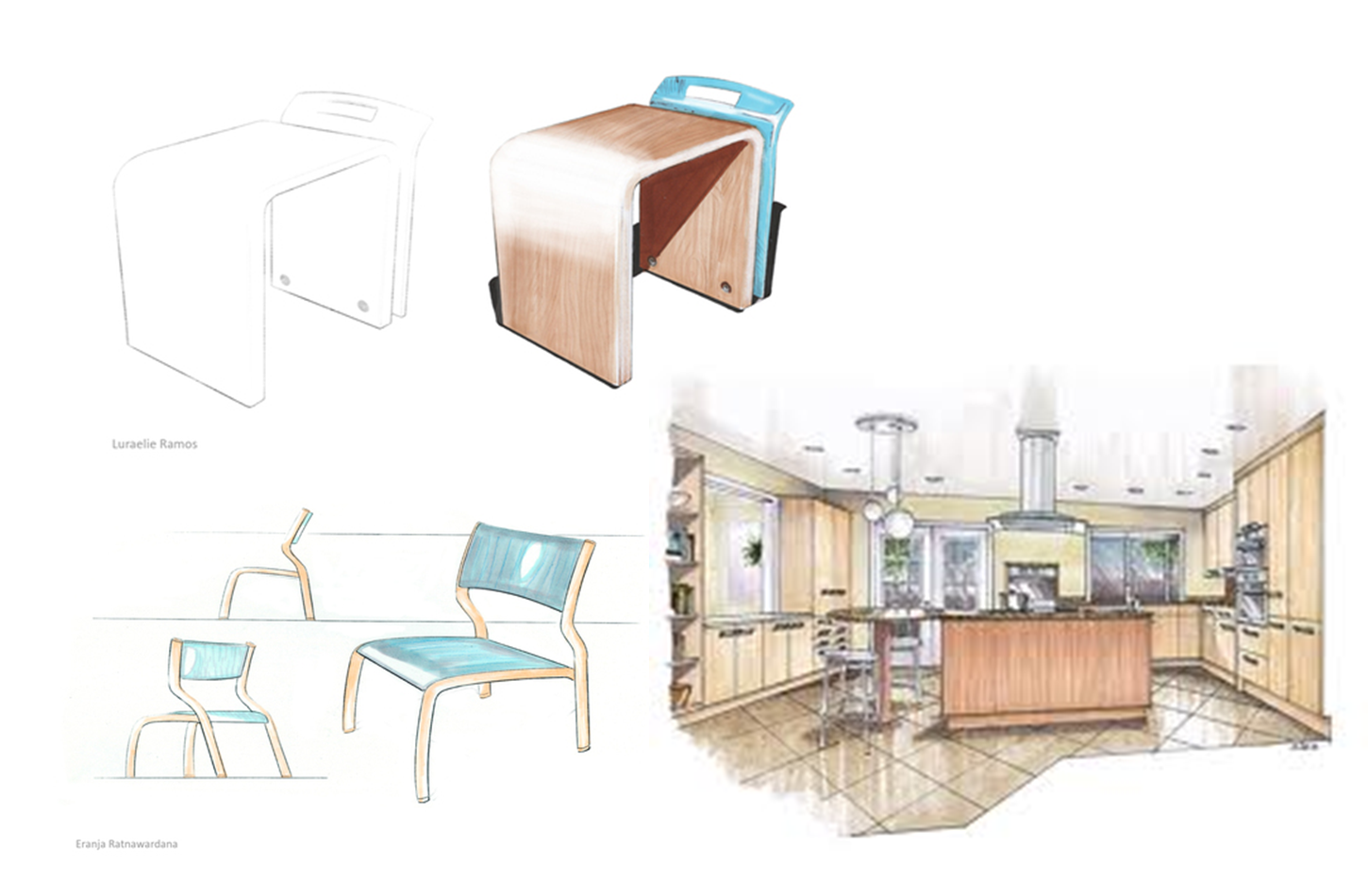 TUGAS
MENGGUNAKAN MARKER, PENSIL WARNA & PASTEL
BUATLAH RENDERING SESUAI TUGAS YANG DIBERIKAN